Unit V - Part 4
The Interwar Years: Revolution & Nationalism
Nationalism in India 
&
 Southwest Asia 
1919-1939
Indian Nationalism and Independence
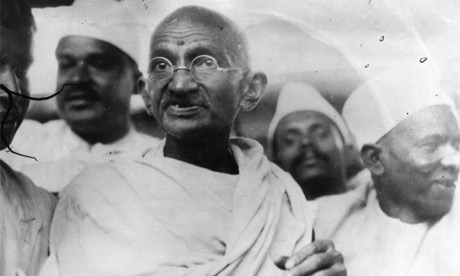 Rise of Indian Nationalism
India under British rule since 
	1700s.
Indian nationalism growing 
	since mid-1800s.
Two nationalist groups formed:
 Indian National Congress
(Hindu)
 Muslim League

Common goal?
    Independence. Worked together
    to rid India of British rule.
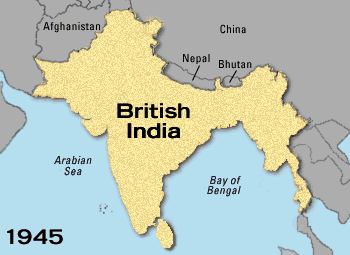 Growing Indian NationalismImpact of World War I
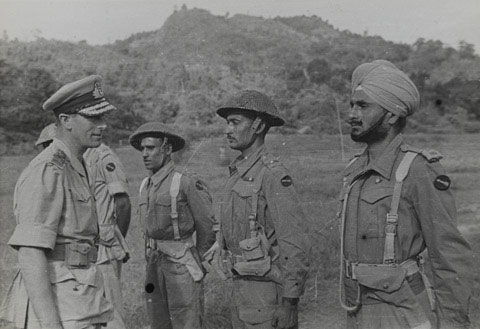 Britain broke promise of 
     self rule in exchange 
    for India’s help in the war.

Radical nationalists
	carried out acts of violence
	against British rule
.
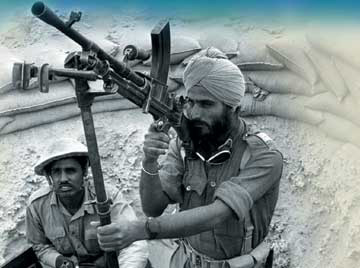 Growing Indian NationalismRowlatt Act, 1919
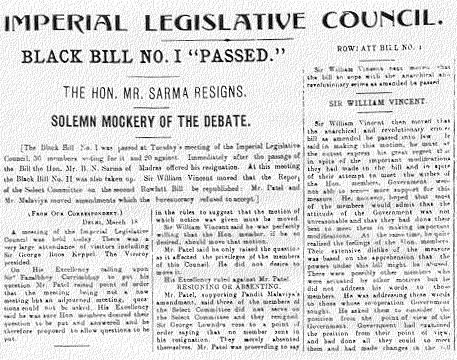 What did this law allow?
     The jailing of protestors for 
	 two years without trial.

Indian reaction?
    Law sparked violent protests 
    throughout India.
Growing Indian NationalismAmritsar Massacre, 1919
10,000 Indians held peaceful 
	protest against Rowlatt Act
British government had banned
    such public demonstrations..

Without warning, British troops
    did what?
    Fired on crowd, killing 400 
    people and wounding 1,200.
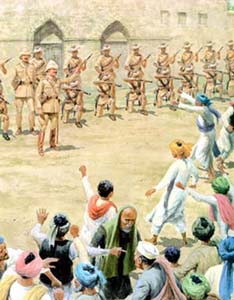 Amritsar Massacre
Gen. Reginald Dyer was British 
	commander who ordered his
	troops to open fire on crowd.

Marks the beginning of the end 
	of British rule in India. Why?

	Turned millions of Indians into
	strong nationalists overnight.
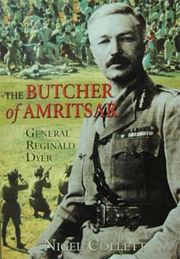 Amritsar Massacre
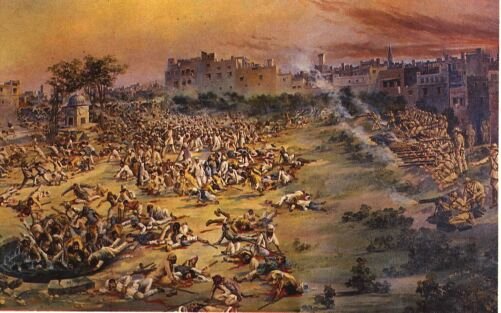 Lawyer who emerged as leader 
	of India’s independence
    movement.

Strategy for fighting injustice
	based on ideas from all world’s
	major religions.

Attracted millions of followers.

Known as the Mahatma,                                         which means “Great Soul.”
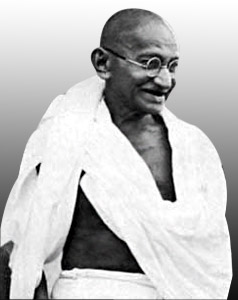 Mohandas Gandhi, 1869-1948
Mohandas Gandhi
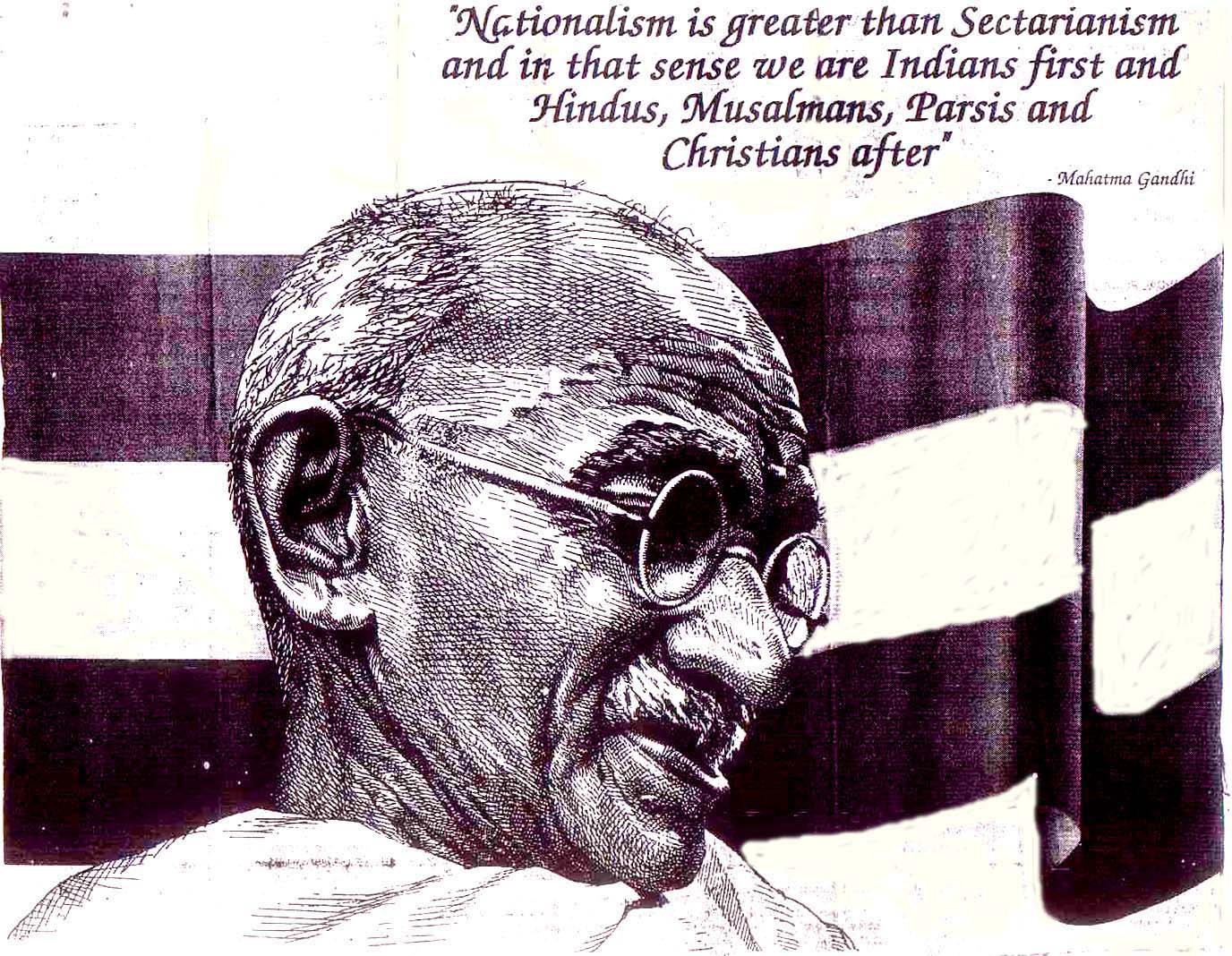 Principle of Satyagraha, or 
	“truth force.”

In English, idea is known as 
	civil disobedience. What
	does this mean?
	
	The deliberate, public refusal
	to obey an unjust law.
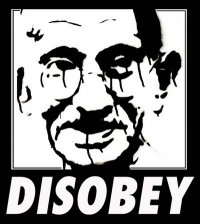 Gandhi’s Principle of Satyagraha
Consequence of Civil Disobedience?
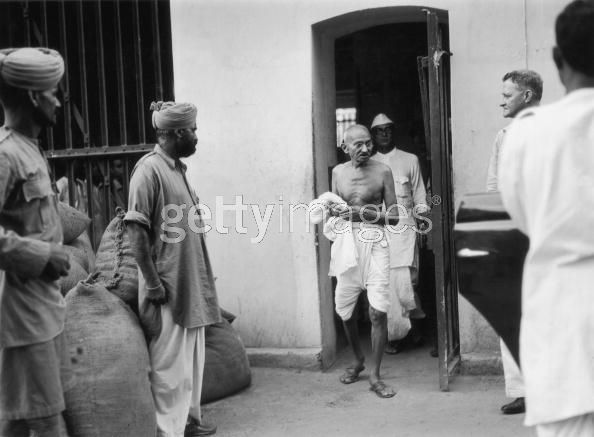 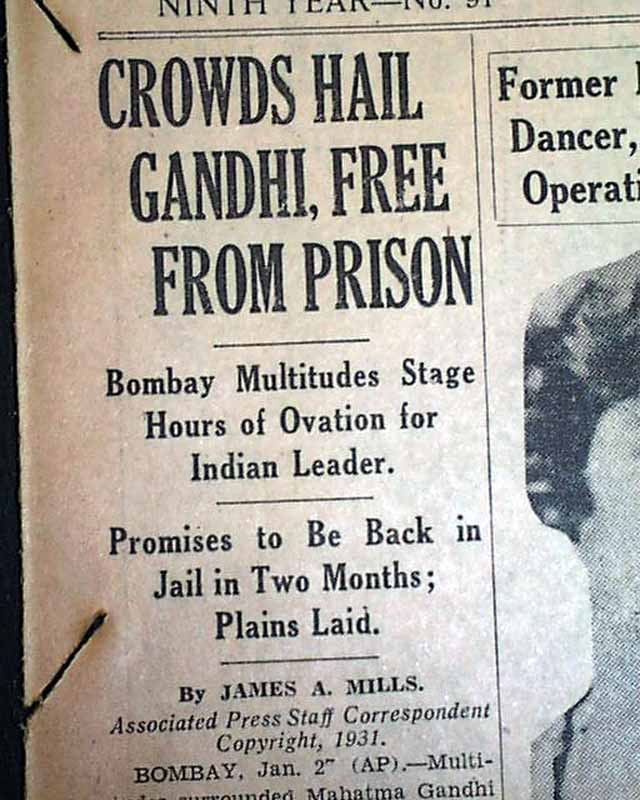 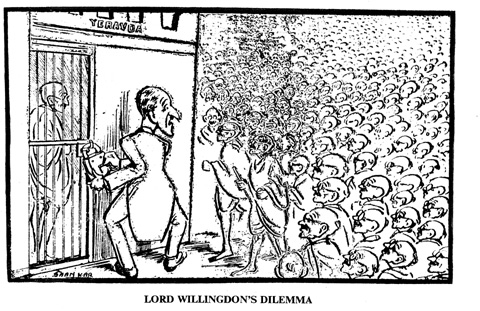 Gandhi also preached philosophy 
	of non-violence. Meant what?

	Peaceful, passive resistance.

In 1920, Congress Party endorsed
	Gandhi’s principles of civil 
	disobedience and non-violence 
	as means to achieve independence.
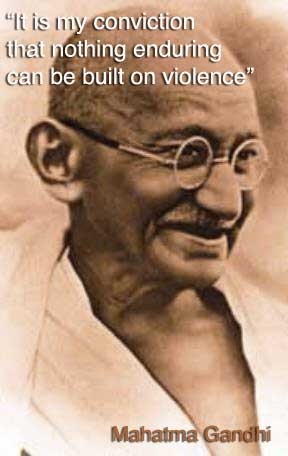 Gandhi’s Principle of Non-Violence
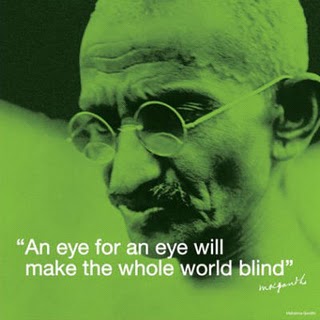 Gandhi’s Campaign of Civil Disobedience
Called on Indians to refuse to 
Buy British goods
    (especially cloth).
Attend government schools.
Pay British taxes.
Vote in elections.



Was the campaign successful?
     Weakened British government’s 
     authority and economic power.
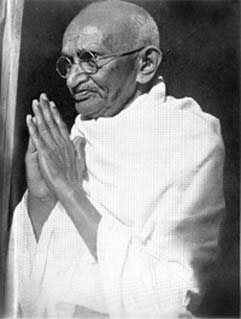 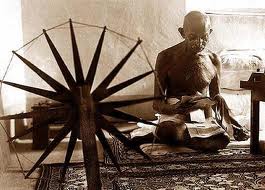 The Salt March, 1930
Act of civil disobedience to defy the hated Salt Acts. 
Explain these laws.

	Required Indians to purchase their salt from the government and pay a high sales tax.

Gandhi led 240 mile march to the sea to harvest salt.

Demonstrations at British salt works along the march resulted in brutal beatings by police.

Significance?
	World was watching & Gandhi gained worldwide support.
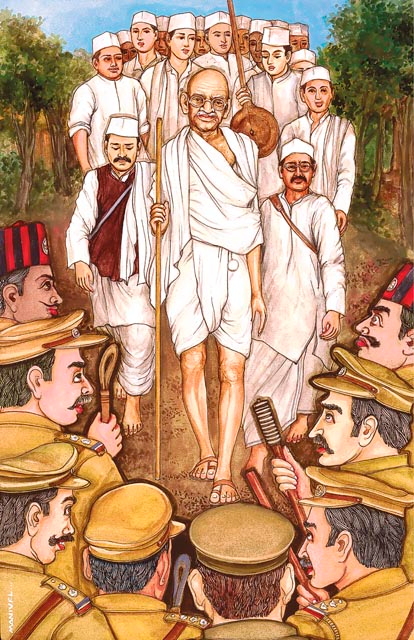 The Route of theSalt March
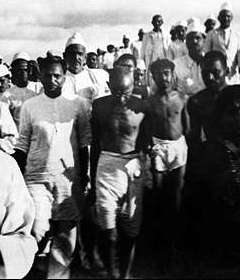 The Salt March
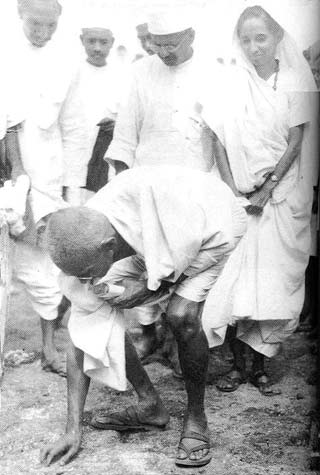 The End of the Salt March
Government of India Act, 1935
What did this law do?
     Granted Indians local self- 
	government and limited 
	elections.

First step towards what?
	Independence from Britain.
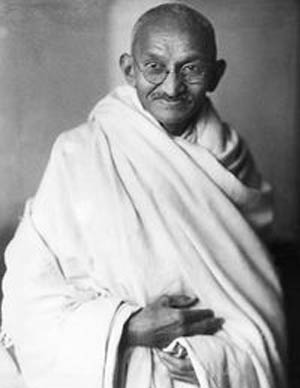 Tensions Between Muslims and Hindus.
Hindus outnumbered 
    Muslims in India.
100 million Muslims
 350 million Hindus


What was the concern of 
	India’s Muslims?
	Feared that Hindus would 
	control an independent 
	India.

Muslim solution?
	Demanded the partition of
	India into two states.
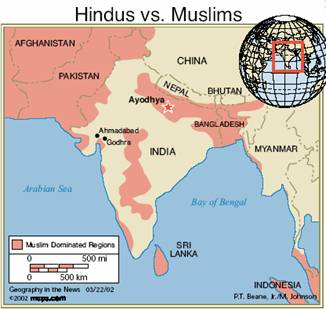 Text Assignment (Pages 505-507)
Read pages 505-507 
in the text. Complete
the accompanying GO 
to find out how India 
finally gains freedom
From British rule.
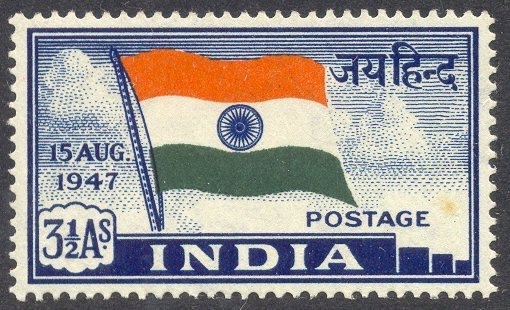 WWII Fueled Indian Nationalism
Why?
     Indian nationalists angered by Britain’s commitment of Indian troops to fight without seeking approval of the colony’s elected representatives.


How did war’s high costs affect British attitudes towards India?
     Caused British to rethink the expense of imperialism.
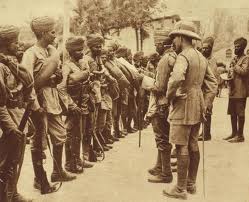 Indian Troops in 
Mesopotamia
“Quit India” Campaign, 1942
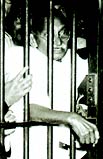 Civil disobedience campaign by 
	National Congress Party to force 
	British to leave India.

Gandhi gives speech demanding 
	India’s immediate independence.

Gandhi and most Congress Party
	leaders arrested and jailed
	for the duration of World War II. 

Gandhi released in 1944 after two 
	years in prison.
Congress Party
Muslim League
Founded to protect Muslim interests.
Claimed only it could represent Muslims.
Vowed not to accept  independent India     controlled by Congress Party.
First to propose idea of partition.
Mostly Hindu, but claimed to represent all Indians.
Goal was independent India (where it would control government).
Congress Party vs. Muslim League
Calcutta Riots, 1946
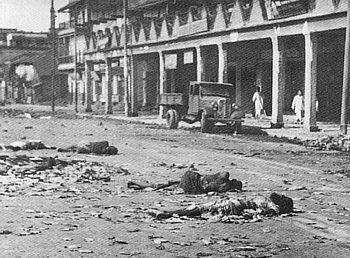 Rioting between Muslims and                                         Hindus left over 5,000 dead.                                              Why significant?

	British fear that Muslims and                                    Hindus will never live together                                         in peace. 

	British began to accept idea of                                          partition.

Gandhi’s position?
   Strongly opposed to partition. 
   Wanted India to remain intact 
   as one nation.
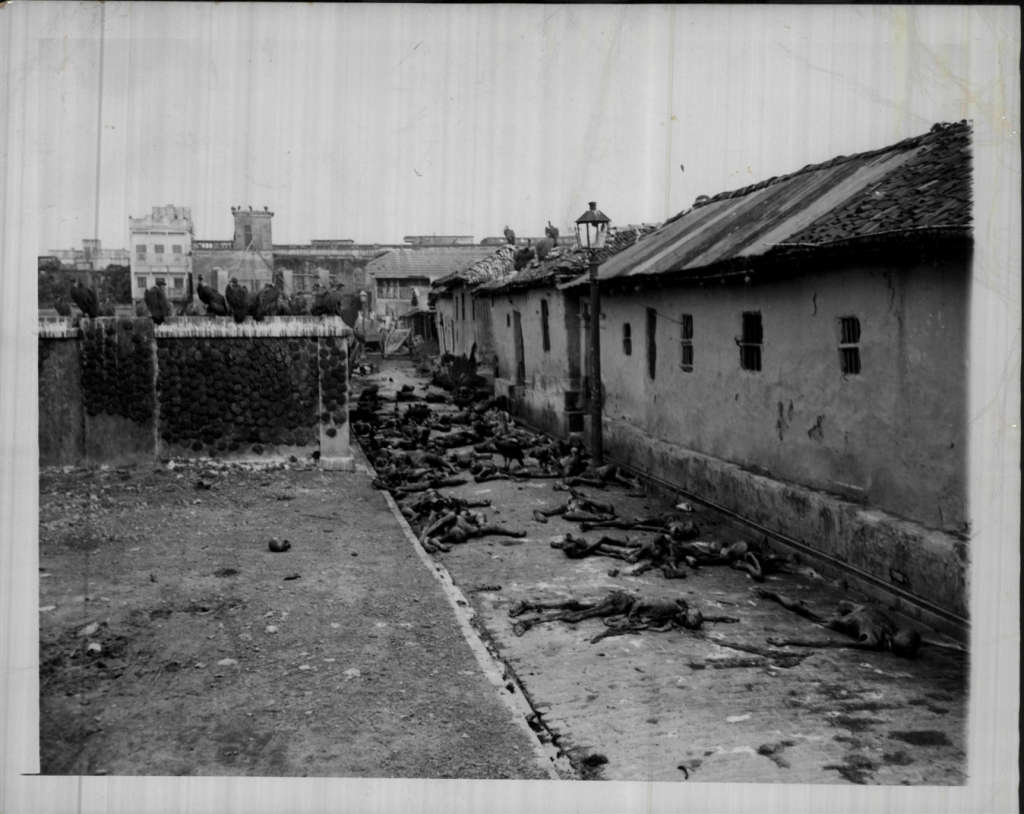 India’s Independence Announced, 1947
July, 1947: British announce 
	India will be given complete
	independence in one month’s 
	time.

India would be partitioned 
	into what two nations?
Mostly Hindu India
Mostly Muslim Pakistan

What needed to be decided 
	within the one month time 
	limit?
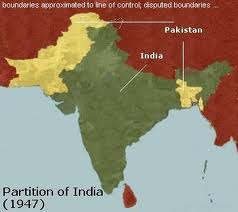 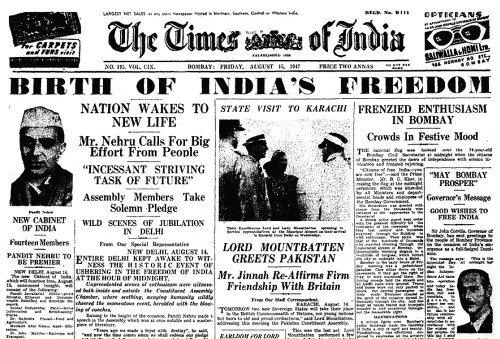 The Partitioning of India, 1947
Before Partition
After Partition
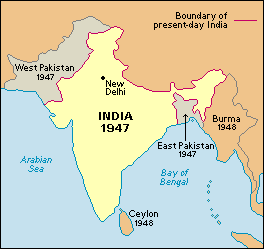 Partition Leads to Bloodshed
Partition resulted in mass flight of                                     10 million refugees.
  Muslims fled from India to Pakistan
  Hindus fled from Pakistan to India.

Widespread massacres of refugees                                      by both groups. 

An estimated 1 million Indians 
	died in this violence.

Failure for Gandhi?
	Failed to convert his people to the
	practice of non-violence.
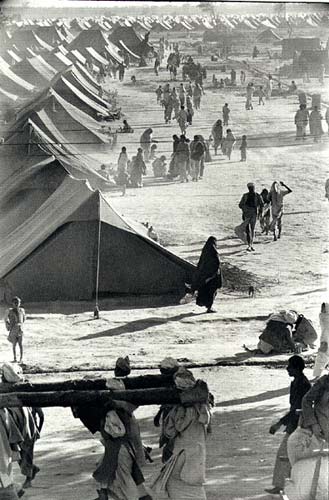 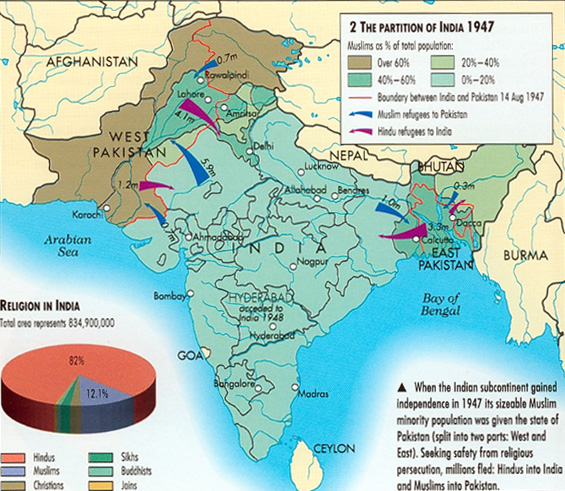 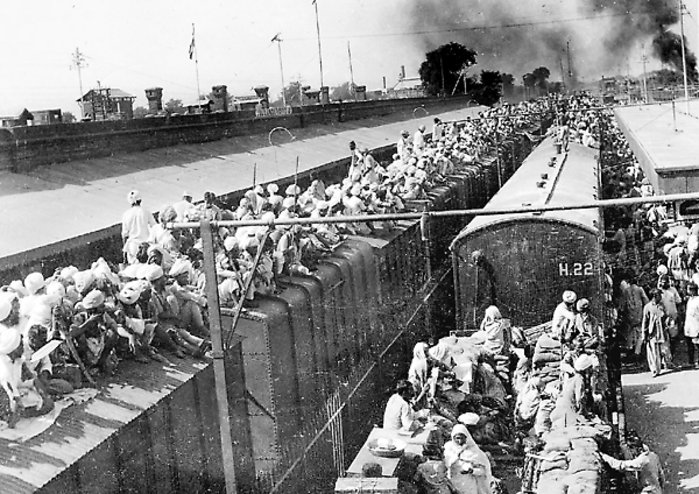 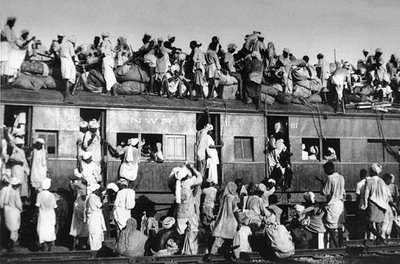 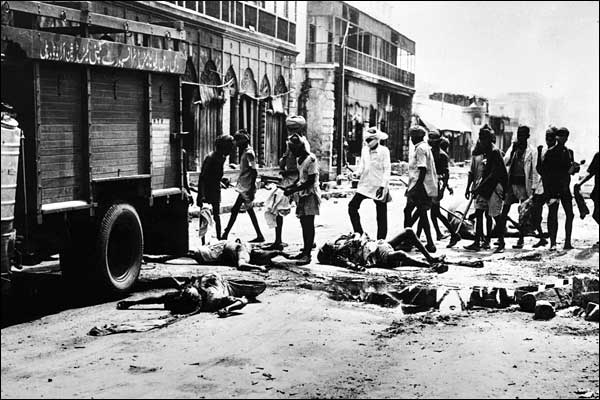 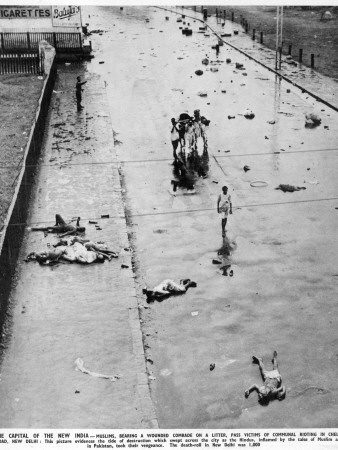 1947India Gains Independence
India became independent
	state and the world’s largest
	democracy on Aug. 15, 
     1947.

Gandhi refused to celebrate:
	“What is there to celebrate?
	I see nothing but rivers of
	blood.”

Jawaharlal Nehru, devoted
	follower of Gandhi, became
	India’s first prime minister.
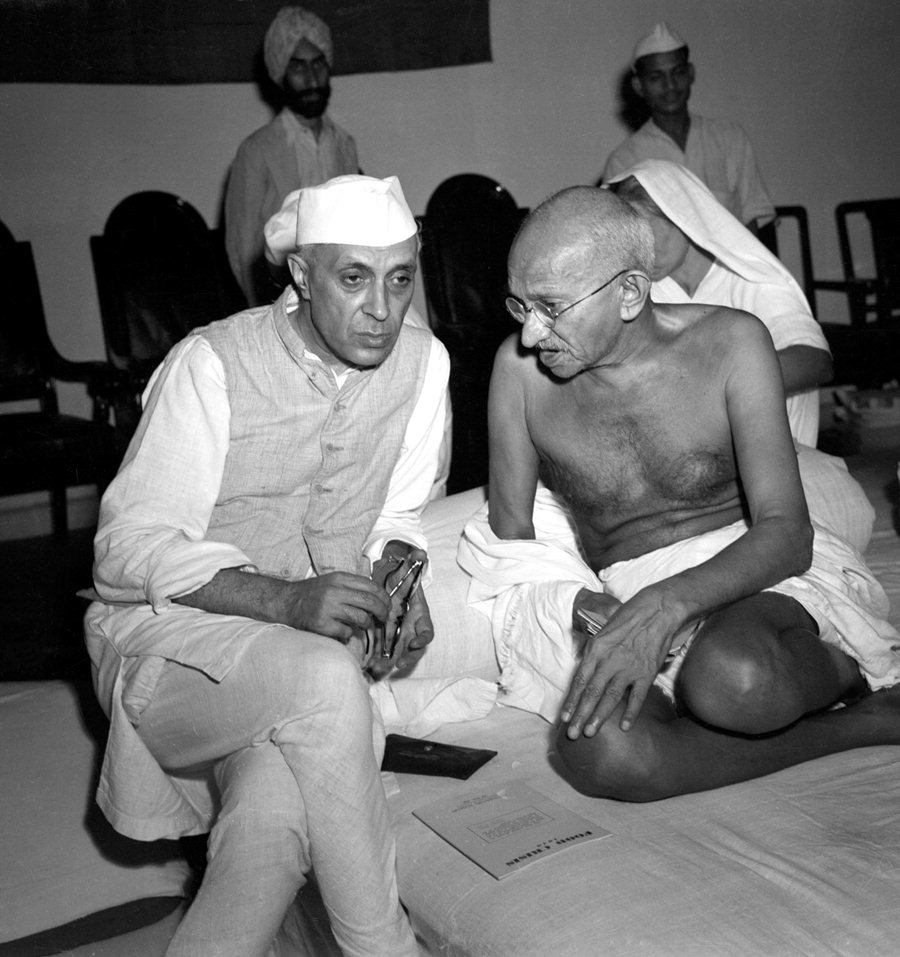 Nehru and Gandhi
Gandhi in New Delhi to try and end 
	the violence against Muslims.

Went on week-long hunger strike 
	until violence stopped.

Shot and killed on way to prayer 
	meeting. By who and why?

     Assassin was right-wing Hindu 
	extremist who thought Gandhi was 
	too protective of Muslims.
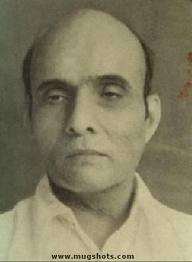 January, 30, 1948Gandhi Assassinated
Gandhi’s Assassin
Nathuran Godse
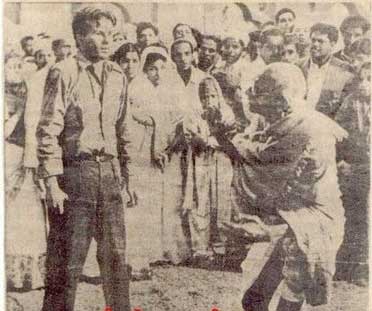 Nathuram Godse and Mahatma Gandhi Rare Real 
Unseen Picture before Assassination
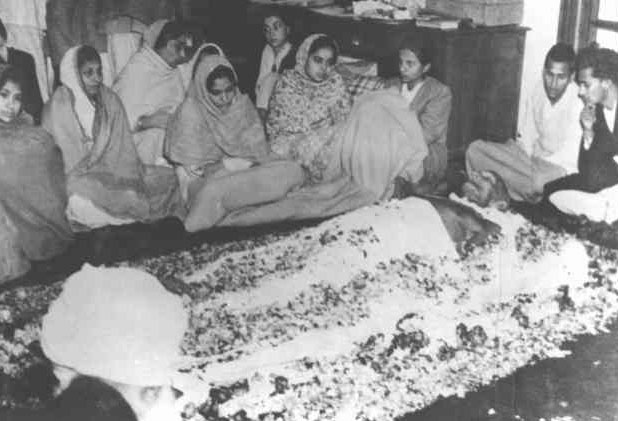 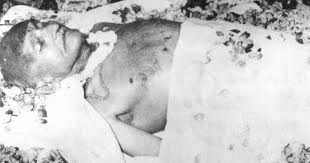 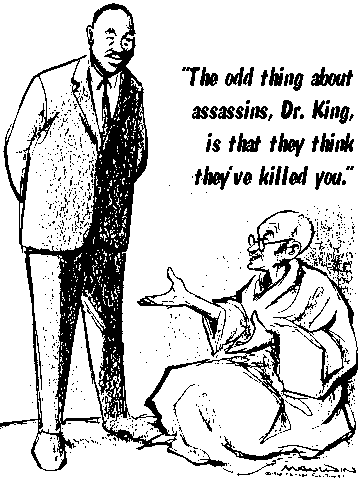 What is the
intended
message of 
this cartoon?
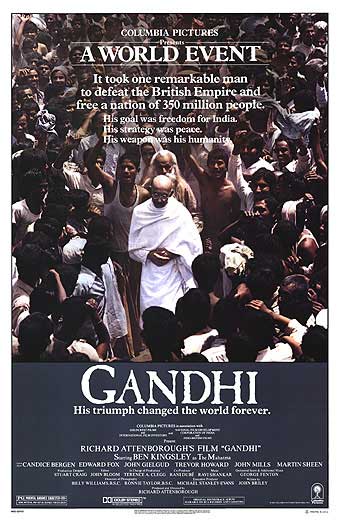 Gandhi: The Movie(1982)
Trailer for Gandhi